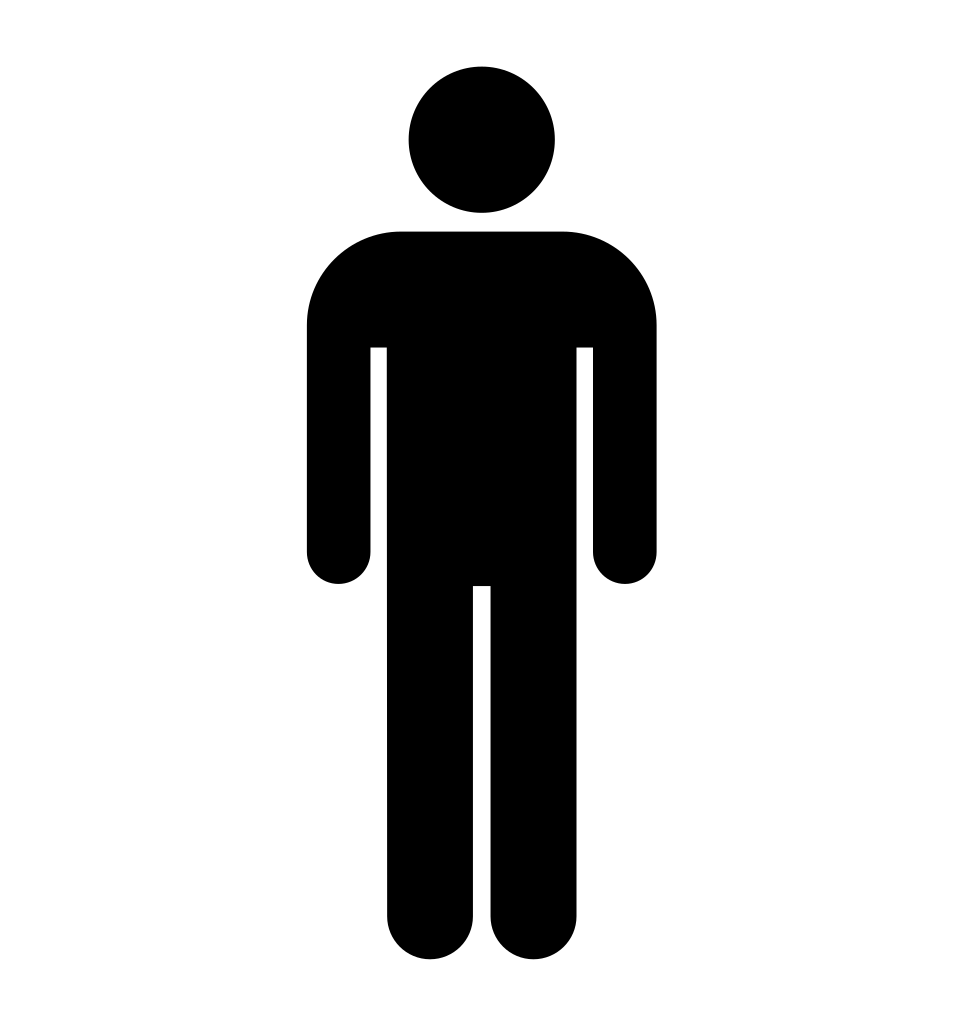 1 Mile
0
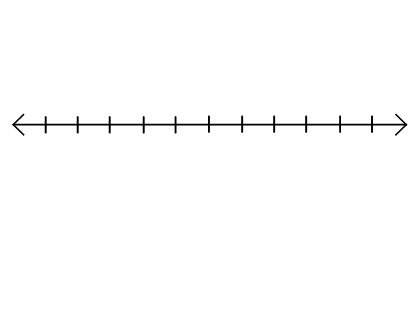